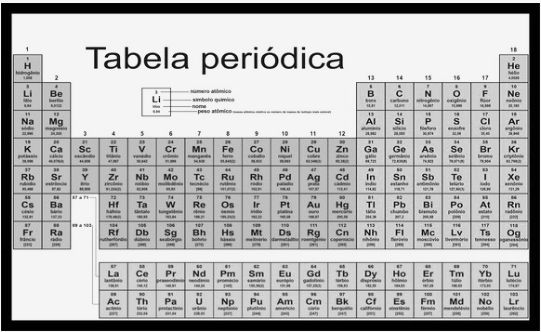 Propriedades 
Periódicas
São características ou tendências que certos elementos químicos podem revelar segundo a sua posição na tabela periódica e ocorrem à medida que o número atômico de um elemento químico aumenta.
Raio Atômico
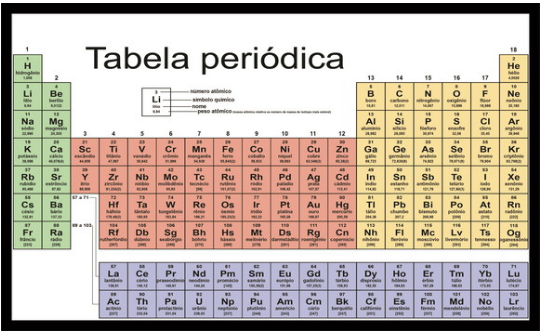 Conclusão:
Quanto maior o número de camadas, maior  o raio.

Quanto maior o número de prótons, maior atração pelos elétrons logo, menor raio.
Potencial de ionização:consiste na energia necessária para se retirar um elétron do átomo em seu estado gasoso.Na + Energia  Na+ + 1e-
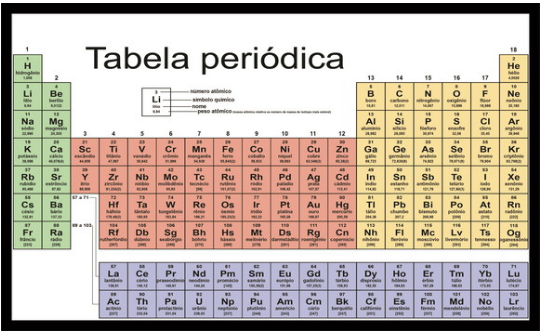 Conclusão:
Quanto mais à direita da tabela, maior será a energia para se retirar um elétron. Pois, à direita estão localizados os ametais.

Quanto menor o número de camadas, maior será atração núcleo - elétrons logo, maior energia.
Afinidade eletrônica:consiste na energia liberada ao se ganhar um elétron em seu estado gasoso.Cl + 1 e-  Cl- + Energia
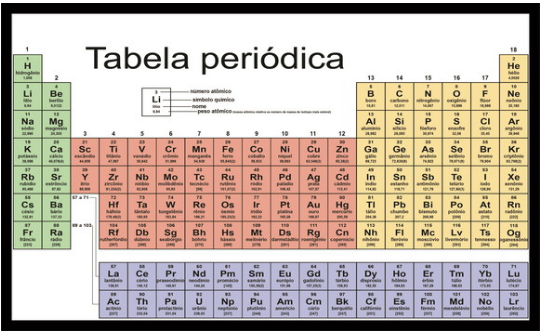 Conclusão:
Quanto mais à direita da tabela, maior a afinidade, pois à direita estão localizados os ametais.

Quanto maior o número de camadas, maior o número de elétrons logo, maior será a repulsão para com o elétron ganho.
Eletronegatividadeconsiste em avaliar qual dos átomos numa ligação covalente apresenta maior capacidade de atrair elétrons.
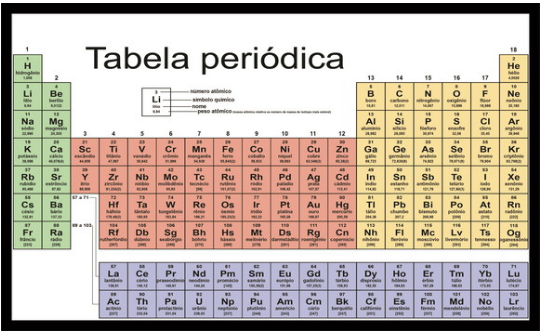 Conclusão:
Justificativa similar à Afinidade eletrônica.
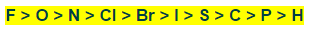 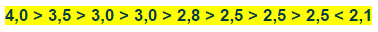 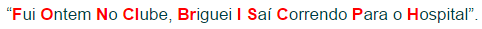 Raio iônico
Cátion: ao perder elétron, perde carga negativa logo, diminui a repulsão com os elétrons já existentes. Com isso, se tem uma diminuição no raio do íon gerado.
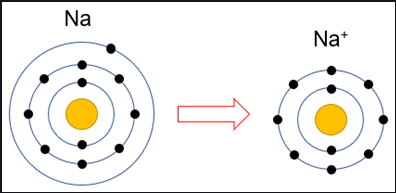 Ânion: ao ganhar élétrons, ganha-se carga negativa logo, aumenta a repulsão entre elétrons. Com isso, se tem um aumento do raio.
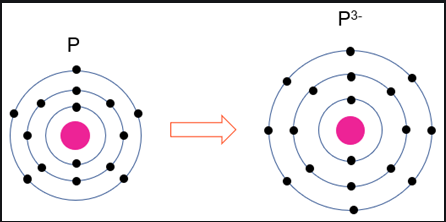 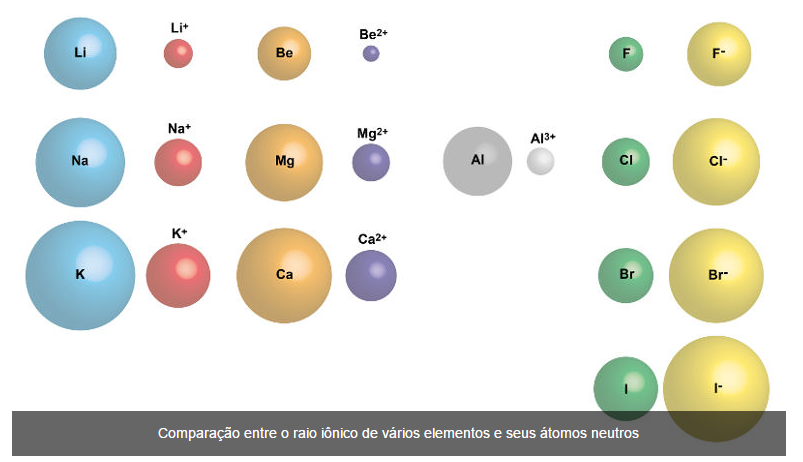